Муниципальное общеобразовательное бюджетное учреждение «Средняя общеобразовательная школа № 25»
Урок по предмету
 «Алгебра и начала анализа»
 в 10а классе«Четные и нечетные функции»




Учитель математики высшей категорииБоднар Е.И.
Устная работа
Устно выполните преобразования и определите четность-нечетность функций:

у = х5             у = х5+23       у = х5- 0,23  
у = cos3 х      у = sin2 х       у = sin3 х         у = tg3 х         у = 2sin х      у = -cos х ,          у = -tg х         у = ctg3х
Устно упростить:
сos(-х)tg(-х) 
 tg(-х) ctg(-х)   
 сos(-х) ctgх   
 sin(-х)сtg(-х)  
 sin(-х)сos(-х)
 1 + tgхсtg(-х)
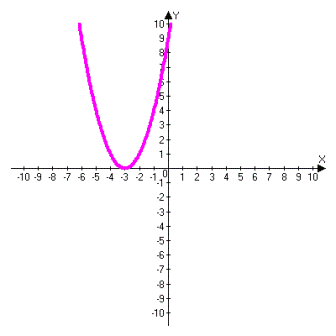 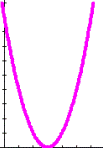 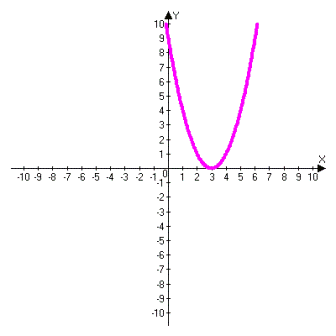 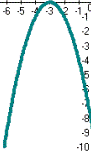 По графику определить 
четность-нечетность:
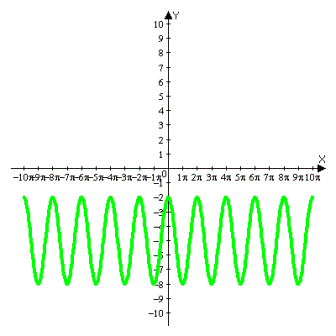 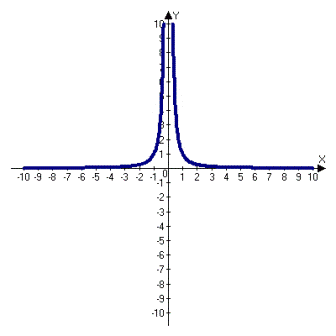 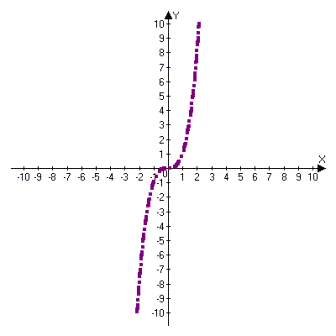 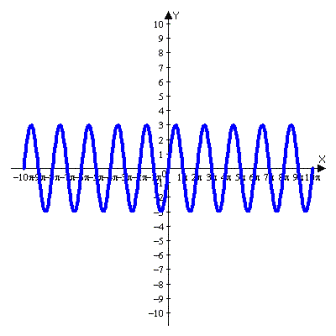 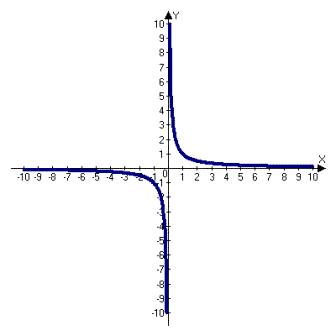 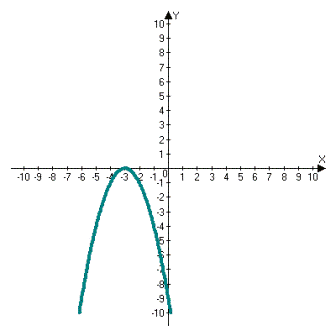 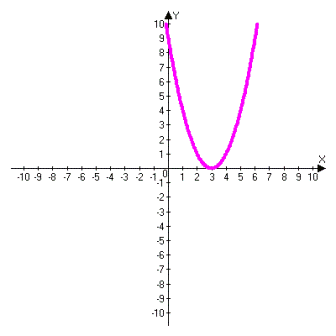 Выполнение упражнений:
1) Стр.39 № 70
2)Исследуйте на четность-нечетность:
  
у =  sin х cos х                               у = х - 2│х│

у = 3х2+4│х│ - 5                             у =            
 
у = │     │ + │     │                           у =
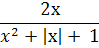 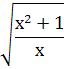 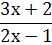 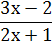 3) Стр.39 № 71
Операции над функциями: 

Сумма, разность, произведение, 
частное 2-х четных функций – 
четная функция. 

Сумма, разность 2-х нечетных функций – 
нечетная функция. 

Произведение, частное 2-х нечетных 
функций – четная функция. 

Произведение, частное четной и нечетной 
функций – нечетная функция.
Домашнее задание: 
с.39, № 69, с.95, № 16.


mathege.ru
Спасибо за урок!